1.2 Understanding Distribution
Ex: The test scores of a math 12 exam are listed below.  Use the information to find the mean, median and mode:
68,  75,  70,  85,  88,  74,  75,  77,  15,  92,  80,  75, 80,  69,  81
Q: Find the mean, median, and mode from the data set
Q: Are there any values that lie outside the overall pattern?
Yes, the student with a score of 15 is much lower than the rest of the class
Q: How would the mean, median, and mode be affected if the      lowest score was gone?
Q: Which measure of central tendency was affected most by the unusual score of 15?
The mean was affected the most
Q: Which measure of central tendency was does not seem to be affected by the unusual score of 15?
The mode was not affected by the outlier
Q: Construct a histogram for the original data with a Ti-83 and describe the shape of the graph
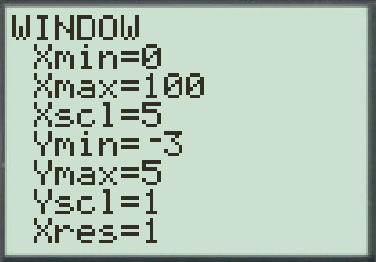 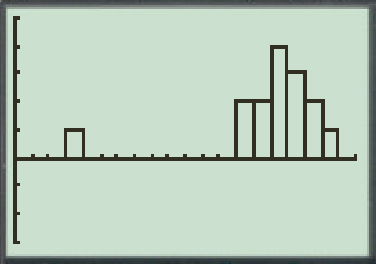 The graph is skewed to the left
Distribution Graphs
Q: Which measure of central tendency would best represent the average of the class?
In this case, the mode would be the best measure of central tendency
I) Measures of Central Tendencies
Mean - The sum of all the values divided by the number of values
Sample
Population
Median - Arrange all the values in order.  Odd number of values, take the number in the middle.  Even number of values, take the average of the two middle numbers.
Mode - 	The term that appears the most frequently
	Bimodal – two values that have the same greatest frequency
	Multimodal – more than two values with same greatest frequency
Midrange – Halfway between the lowest & highest value
Describe which measure of central tendency (Mean, Median, or Mode) would be used in each scenario
One half of workers made more than $7/hr and one half make less than $7/hr
Median
Cats are the most common household pet in North America
Mode
Most people prefer a silver car over any other colour
Mode
The average age of teachers and administrators is 42.5 years old
Mean
The average person buys gas for the car once a week
Mode
The average person cuts the lawn once a week
Mode
The average annual salary of first year graduates is $43,500
Median
ii) Central tendencies with Skewed Distributions
When the distribution is symmetrical, the mean, median, and mode will be equal
Mean, Median, Mode
When outliers exist, the graph will be skewed.  The mean is affected more than the median
Mean
Mode
Mode
Mean
Median
Median
How to Choose the best Average:
Choose mode if there are two or more modes in the data

Choose ‘median’ if the distribution is skewed
A small group of outliers will heavily influence the mean

Choose ‘mean’ if the distribution is fairly symmetrical with one mode
Homework:
P74 #1.27 – 1.32
III) BOXplots:  Five number Summaries
Another excellent way to display data for comparison purposes is the boxplot, which is a graph of the 5 Number Summary. 
The 5 Number Summary consists of:
The lowest number  (Minimum)
The first quartile, Q1, which is the median of the lower half of the data.
The median (if two terms are in the middle, take the average)
The third quartile, Q3, which is the median of the upper half of the data.
The highest number (Maximum)
Interquartile Range (IQR) is the distance between the first and third quartile
If greater than 1.5xIQR
IQR
If greater than 1.5xIQR
Outlier
Outlier
Max
Q1
Median
Q3
Min
Ex: The following data on home runs hit per season for Barry Bonds and Hank Aaron over the course of their careers.  Find the five number summaries and IQR for the data:
Bonds – 16  25  24  19  3  25  34  46  37  33  42  40  37  34  49  73
	Aaron – 13  27  26  44  30  39  40  34  45  44  24  32  44  39  29  44  38  	     47 34  40  20
List each data set in ascending order
Bonds –  3  16  19  24  25  25  33  34  34  37 37  40  42  46  49   73
Q3
Median
Maximum
Q1
Minimum
Aaron – 13 20 24 26  27 29 30 32 34 34 38  39 39 40  40 44 44 44  44  45 47
Maximum
Q3
Median
Q1
Minimum
Finding Outliers
Rule: Any value more than 1.5 x (Q3-Q1) away from the first or third quartiles is considered an outlier.
Ex: Identify any outliers from the previous data set
Q3
Median
Maximum
Bonds –
Q1
Minimum
The minimum is within 1.5xIQR of Q1, so it is not an outlier
The maximum (73) is more than 1.5xIQR of Q3, so it is considered an outlier
Maximum
Q3
Q1
Minimum
Median
Aaron –
The minimum is within 1.5xIQR of Q1, so it is not an outlier
The maximum is within 1.5xIQR of Q3, so it is not an outlier
The test scores of two classes are summarized in the following box plots.  Which of the following statements are correct?
Test Grades
Class #1
Class #2
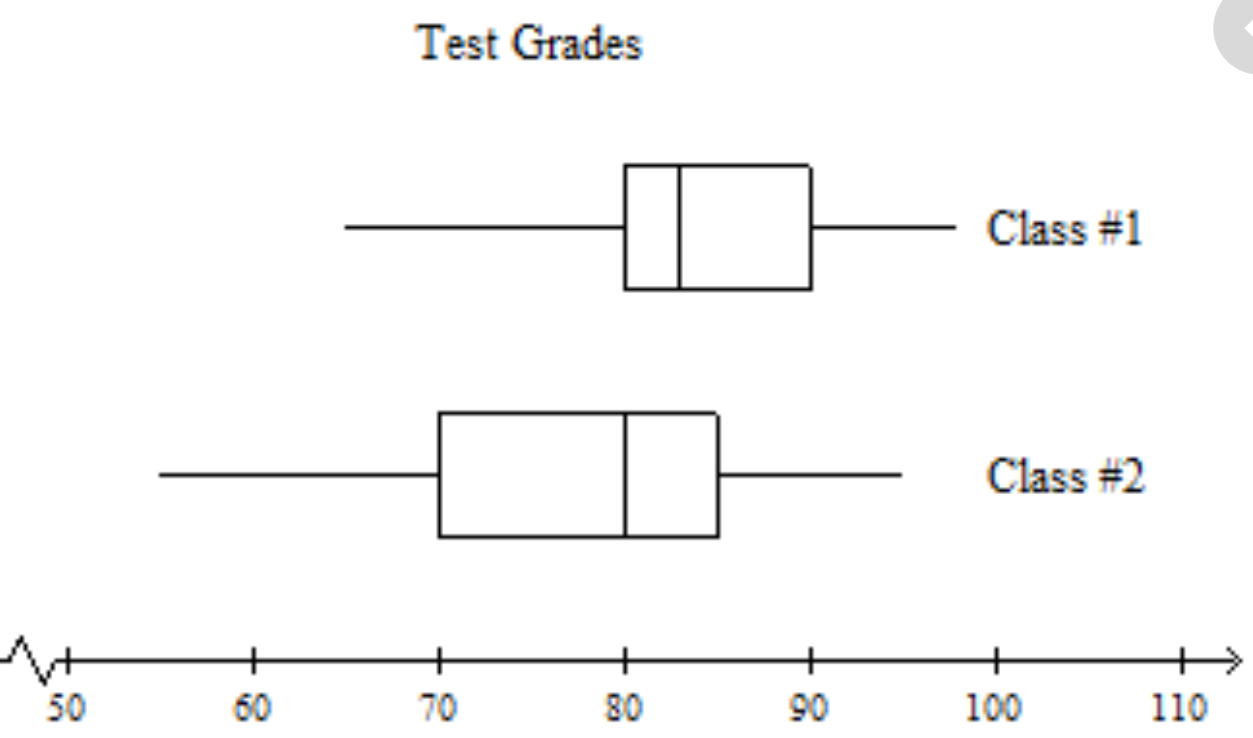 True
a) 50% of students in Class #2 scored between 70 to 85%
True
b) 25% of students in Class #1 scored 90% or more
c) The median in class #2 is greater than the median in class #1
False
d) The mean score of students in class #2 is 80%
False
e) The interquartile range of scores in class #1 is 10%
True
f) A student in Class #2 got 45%.  That score would be considered an outlier
True
Drawing Boxplots with Ti-83
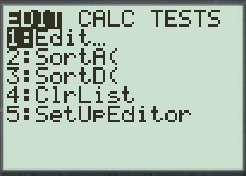 Enter data in L1
Press “Stats” and “Edit”
Enter your data under L1
Choose your graph
Press “2nd” and “Y=”
Press “Enter” and choose Plot 1
Two Boxplot options
Left: Excludes Outliers
Right: Include Outliers
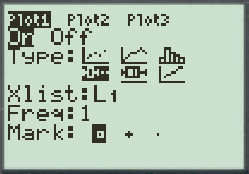 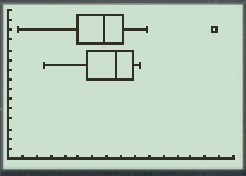 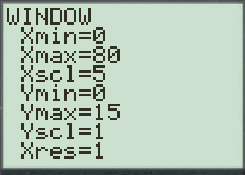 Set the “Window”
Press “Window”
Set “Xmin” and “Xmax” according to the data set
Press “Enter”
Homework:
P82 #1.33 – 1.38
Question: The following graph shows the project scores between two students.  If you can choose one of them to be your partner for a project, which will you choose?
Student A
Student A
What information about each students’ project scores can you get from this distribution graph?
Student A is more consistent,  less variability, scores are close to the mean of 75%
Student B has a greater spread on his/her project score  greater variability, scores can be higher or lower
Note: Student A has less variance with his/her project scores
Student B has greater variance with his/her project scores
Measuring Spread: Variance  &  Standard Deviation
Another way to explain the distribution of data is by using variance and std deviation to describe how disperse (spread out) the data is from the mean.
Variance(s2) & Standard deviation (s) should only be used when the distribution is symmetrical with the mean in the center
Large variance/std deviation  data is spread out wide
If variance is small, data points are close to the center
Standard Deviation (s): measures the average distance of observations from their mean
(s) is the square root of the variance (s2)
If s = 0, then all the observations are equal
Variance (s2): measures the average squared deviation of observations from the mean (units are squared)
Variance & std dev. are heavily affected by outliers
Population vs Sample: Mean, Variance, & Standard Deviation
When the population to be studied is very large, finding the mean, variance and standard deviation can be difficult
So we take multiple samples that represent the population
For each sample, we can calculate the mean, variance, and standard deviation
Using the mean, var. and std. from our samples, we can estimate the mean, var. and std dev. of the population
Two outdoor paints were tested to see how long each will last before fading.  Six pails (3.8L) of each paint were tested.  The results are given in number of months.  find the mean, variance, and standard deviation for each paint
Mean:
Variance:
Standard Deviation:
Which paint is better?
Both paints have the same mean, but Paint A has a larger variance
Standard deviation. Which means that there is more variability in Paint A
Main Ideas for Variance & Standard Deviation
Again, Standard Deviation (s) and variance(s2) should only be used when the distribution is symmetrical with the mean in the center and with no outliers
If the distribution is skewed or has outliers, use the five number summary (BOXplot) instead
Units for std deviation is the same as the observations
Units for variance is squared
If the s=0, then all the observations are the same
If “s” is large, data is spread out
When asked to find the std dev. & variance of a sample, use these two formulas instead:
Variance:
Standard Deviation:
Standard Deviation with Distribution
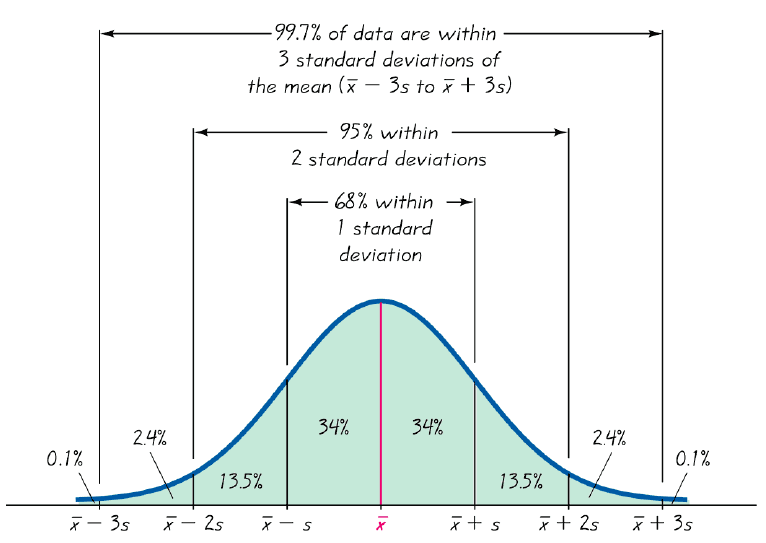 Homework:
P89 # 1.39 – 1.44
P97 #1.45 – 1.50
Distribution with Outlier
Distribution without Outliers
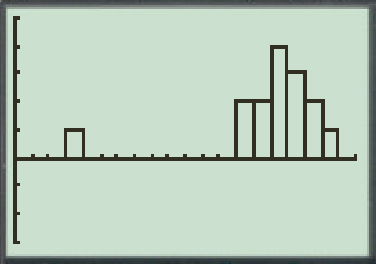 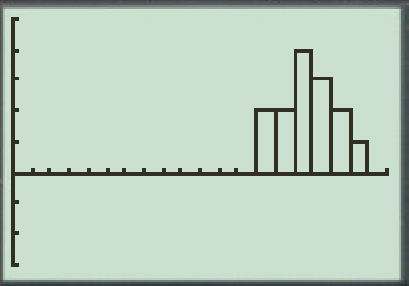 Mean
73.6
Mode 
75
Mean
77.78
Mode &Median 
75
Outlier
15
Median 
76
Return to page
Short Cut for SAMPLE Variance & Standard Deviation
Sample Variance
Sample Standard Deviation
Ex: Calculate the Variance & Std Dev. from the sample                              8,    8.5,    9,    7.5,    7
Find the sum of all values:
Sum of all values squared
Formula
“Mean” from a Frequency Distribution
Ex: Find the mean from the following table
Standard Deviation from a Frequency Distribution
Use “x” as the class midpoint
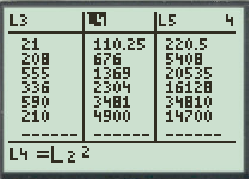 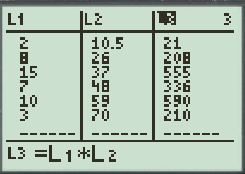 Ex: Find the mean from the following table
Press: 2nd  List
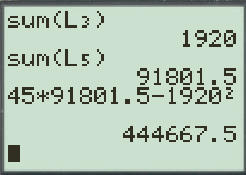 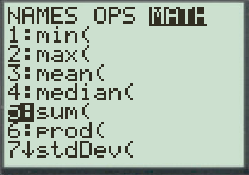